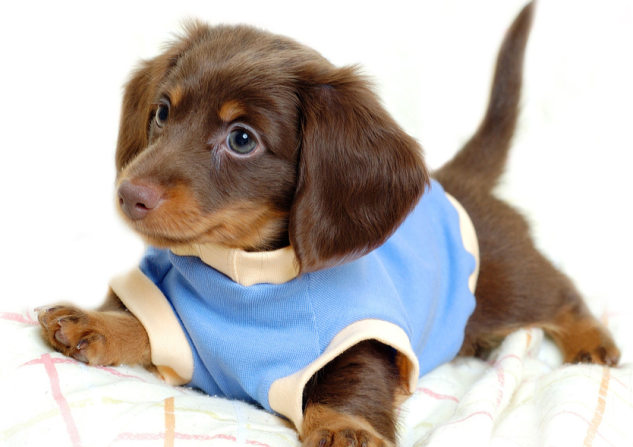 Умеешь ли ты обращаться с животными
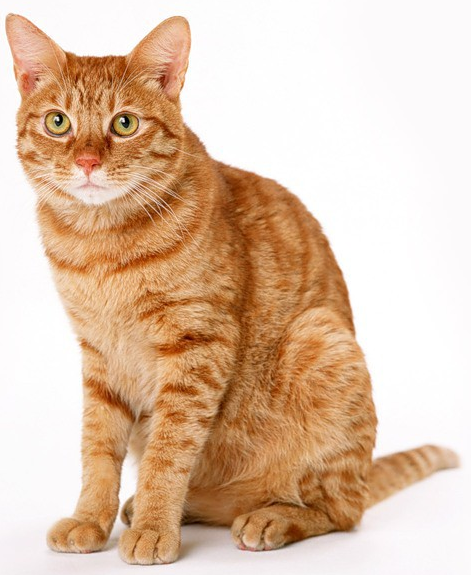 Цель:
Дать знание о правилах поведения при встрече с различными домашними животными; учить детей понимать состояние и поведение животных, как с ними общаться.
Какие домашние животные живут у вас дома?
Кошка
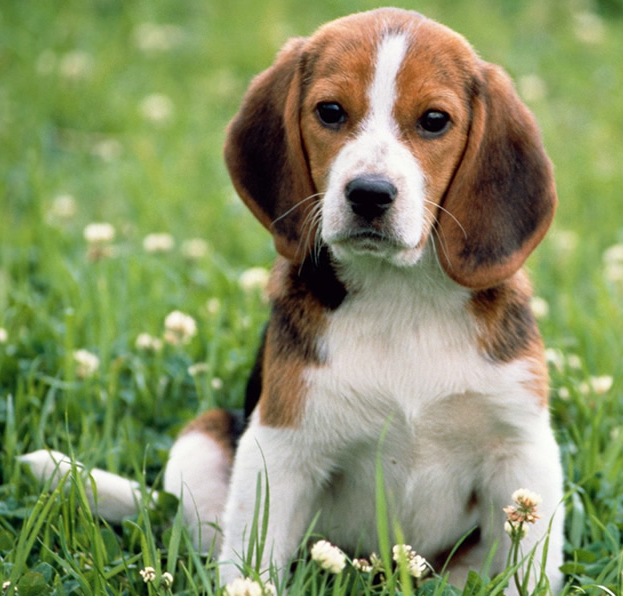 Собака
Хомячки
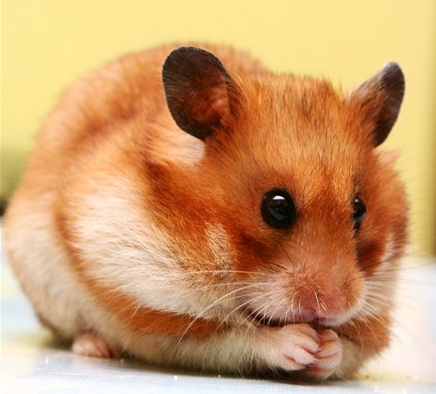 Черепаха
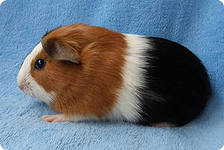 Морские свинки
Загадки
Гладишь - ласкается, Дразнишь - кусается. 
(собака)
Шерстка мягкая, да коготок остер. 
 (кошка)
И в море не купаются,
И нет на них щетинки,
И все же называются
Они - морские ...
(Свинки)
Что за зверь, скажите, братцы, 
может сам в себя забраться?
 (черепаха)

Я устраиваюсь ловко: 
У меня с собой кладовка. 
Где кладовка? За щекой! 
Вот я хитренький какой! 
 (Хомяк)
Запомните правила.
1.	Не убегай никогда от собаки. Она может принять тебя за дичь и поохотиться.
2.	Если хочешь погладить собаку, спроси разрешения у хозяина. Гладь ееосторожно, не делай резких движений.
3.Не корми чужих собак и не трогай их во время еды и во время сна. 
4.Не подходи к собаке, сидящей на привязи.
5.	Не подходи к собакам охранных пород. Их часто учат бросаться на людей,подошедших близко.
6.	Не трогай щенков и не пытайся отобрать предмет, с которым собака играет.
7.	Кошки тоже могут быть опасны. Они могут вас сильно поцарапать иискусать.
Запомни:
После того, как ты погладил 
собаку или кошку, обязательно 
вымой руки с мылом.
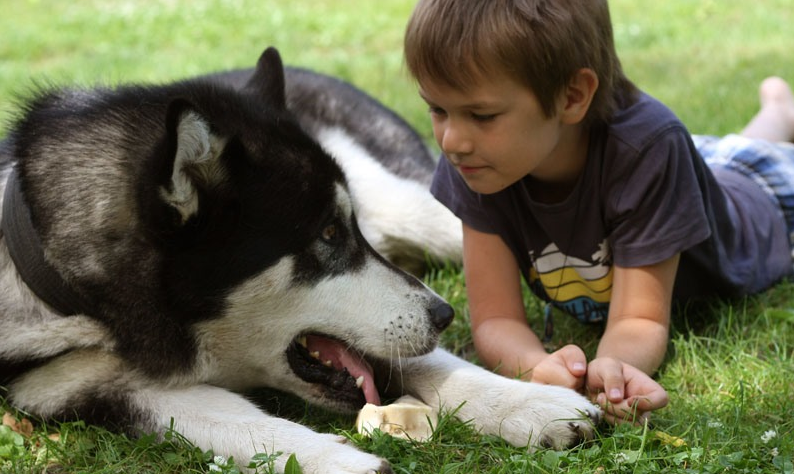 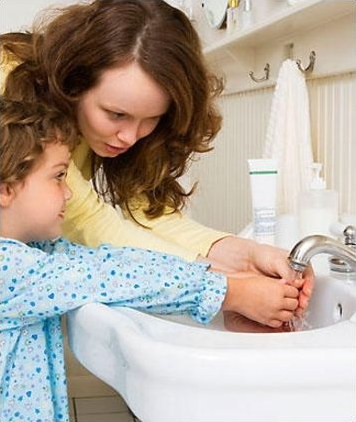 Если тебя укусила собака или кошка, сразу же расскажи об этом родителям, чтобы они немедленно отвели тебя к врачу.
l.He выбрасывайте кошек и собак на улицу.
2.Нельзя брать бездомных кошек и собак на руки.
3.Бездомных кошек и собак можно кормить только в определенном месте, но нельзя близко подходить к ним во время еды.